Самопрезентация преподавателя ФКП образовательного учреждения №120Карпова В.Д.
1947 года рожденияначало трудовой деятельности 1966г. 1974 г. закончил Пермский авиационный техникум по специальности техник-технолог2020г. закончил Ульяновский педагогический университет.
Поступление на работу в ПУ №1 при ИТУ17 июля 1989 г. на должность мастера производственного обучения электросварщиков ручной сварки.
1993 – 2003 мастер производственного обучения, преподаватель по профессии «Токарь».2004г. и по настоящее время преподаватель по профессии «Сварщик ручной и частично механизированной сварки (наплавки)»
С 1997г. по 2016г. – председатель методической комиссии образовательного учреждения.В настоящее время секретарь педагогического совета.
Методическая работа1. Разработка планов урока теоретического и практического обучения
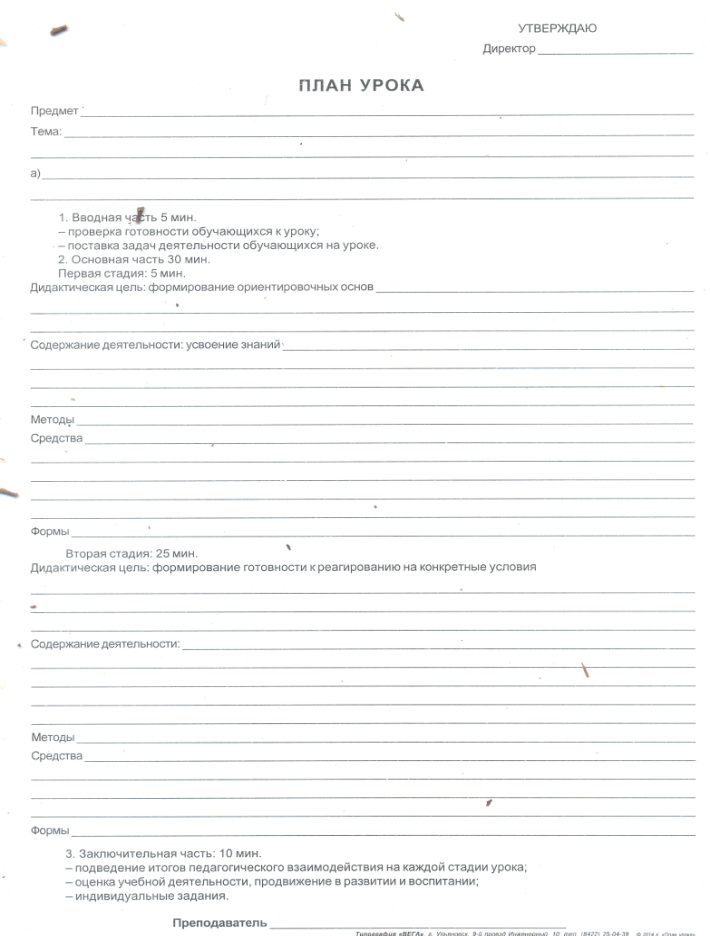 2. Диагностика результатов обучения сварщиков (тестовый контроль).3.Карточки задания контроля усвоения теоретических знаний сварщиков.
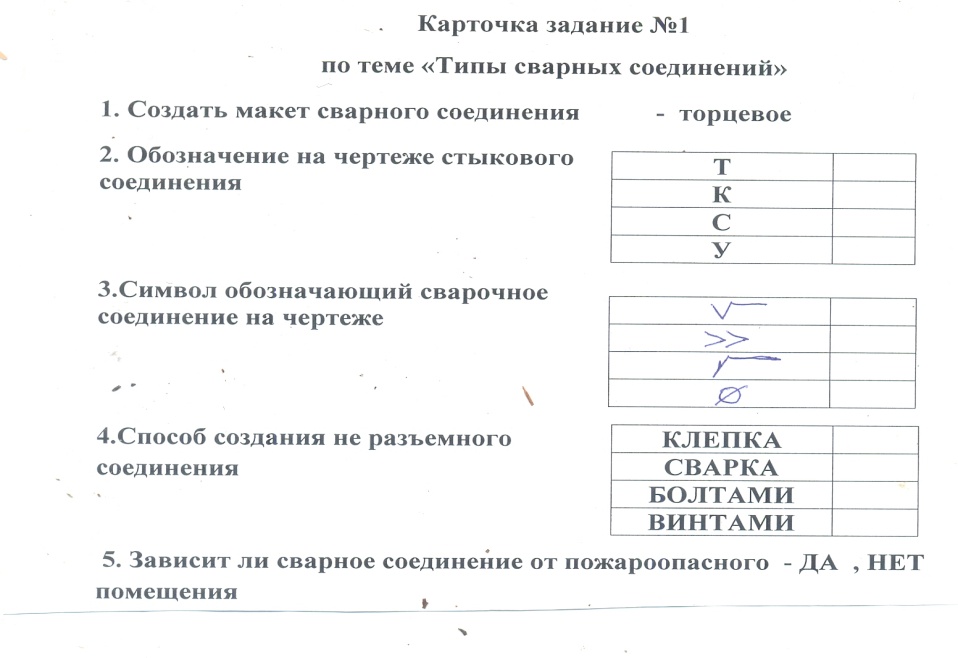